Rapid Overlay Builder
for Xilinx FPGAs
Michael Yue1, Dirk Koch2, Guy Lemieux1
1University of British Columbia, 2University of Manchester
1
Motivation
Design productivity barrier: place-and-route (PAR) process
Traditional techniques to accelerate PAR process:
Parallel compilation
Netlist preservation
Trading circuit performance
Speedup obtainable is still limited
2
Motivation
focus of this paper
Design flow using overlay architectures
Programmer-friendly Languages
HDL Code
Fast
High-level Synthesis
Overlay Architecture
LONG PAR PROCESS!
PAR Process
FPGA Substrate
FPGA Substrate
3
traditional design flow
new design flow
Contributions
This paper developed a component-based design methodology that:
Obtains scalable speedups in building overlay designs
Achieves high logic utilization level with scalable speedups
Maintains higher and more consistent clock rates compared to ISE
4
CGRA Architecture – PE
32-bit input/output bus
5-bit personalization bus
Nearest-neighbor communication
Integer operations
Shifting
Addition/subtraction
Comparison
Multiplication
Bit manipulation
PE
PE
PE
PE
PE
5
CGRA Architecture – FPGA Driver
Communication:
DDR3
Ethernet
PCIe
Purposes:
Streaming application data
Personalization
Partial reconfiguration
HOST
 PLATFORM
FPGA Driver
6
ROB Methodology
Step 1 - Resource budgeting
Step 2 - Floorplanning
Step 3 - Building initial PE variants
Step 4 - Extracting PE tiles
Step 5 - Relocating PE tiles
Step 6 - Establishing interconnects
7
Step 1 - Resource Budgeting
Preliminary understanding of the size of one PE tile
Implementation without applying any physical constraints
Different synthesis options
Logic-only
Logic and DSP block
Logic and BRAM block
Logic, DSP and BRAM block
8
Step 2 - Floorplanning
Physically constraining each PE tile in the CGRA
Floorplan
Alternative #1
Floorplan
Alternative #2
Floorplan
Alternative #3
9
6 PEs
8 PEs
7 PEs
Step 3 - Building Initial PE Variants
PE Variants
Same functionality
Different underlying resource footprints
Determined by the floorplan
Built to be replicated across the device
10
Step 3 - Building Initial PE Variants
Placed and routed PE variant
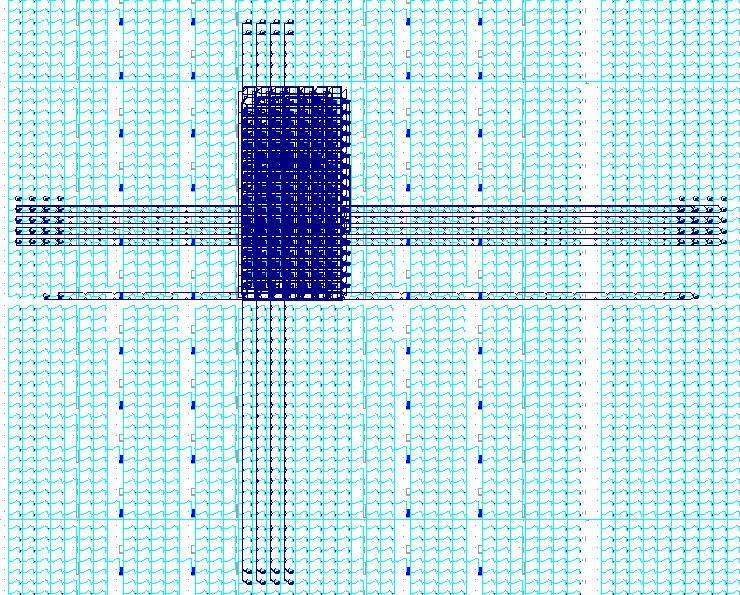 11
Step 4 - Extracting PE Tiles
Discarding connection anchors
Script:

ClearSelection;
AddBlockToSelection 
	UpperLeftTile=INT_X1YI 	LowerRightTile=INT_X2Y2;

ExtractModule   
	XDL_Input=pe_variant.xdl   	XDL_Output=pe_tile.xdl;
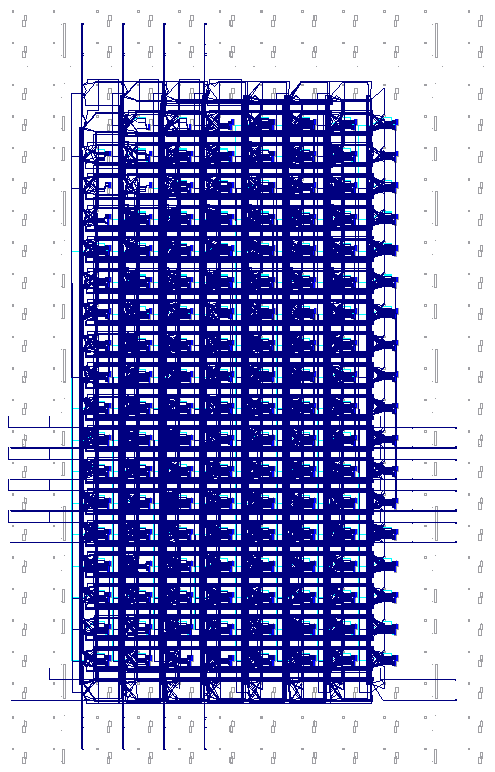 12
Step 5 - Relocating PE Tiles
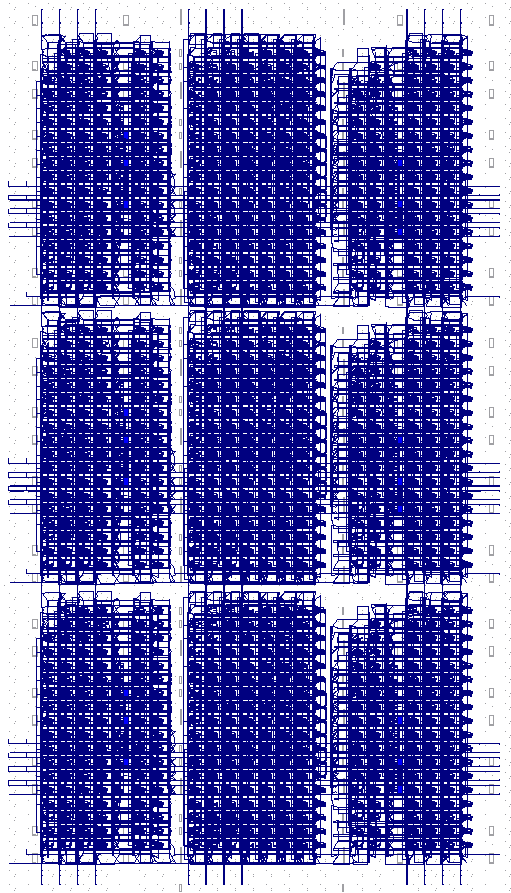 Script:

# Instantiating the left PE column
Set Variable=PE_top Value="220";
SetLabel LabelName=LoopHead_1; 

AddBlockToSelection 	UpperLeftTile=INT_X9Y[%PE_top%-1] 	LowerRightTile=INT_X9Y[%PE_top%-1];

Set Variable=PE_top Value=[%PE_top%-20];
GotoLabel LabelName=LoopHead_1 Condition=%PE_top%>170;

AddInstantiationInSelectedTiles = PE_Tile_1;
13
Step 6 - Establishing interconnects
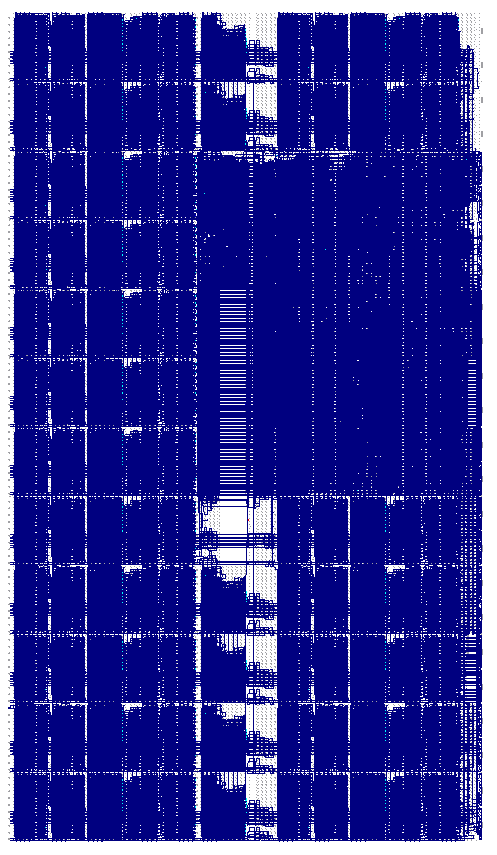 Script:

FuseNets 
	NetlistName=CGRA  	PrintProgress=True;

FuseNets 
	NetlistName=FPGA_Driver  	PrintProgress=True;
14
Results
Two use cases were evaluated:








* XDL netlist conversion is entirely done using Xilinx tools.
15
Results
Utilization and Fmax results comparison
16
Conclusion
This paper developed the ROB methodology that utilizes (1)module relocation, (2)module variants, and (3)zipping to:
Obtain scalable speedups in building overlay designs
Achieve high logic utilization level with scalable speedups
Maintain higher and more consistent clock rates compared to ISE
17
Thank you
18